The Challenges of Linux for Desktop Users
Exploring the pitfalls and limitations of using Linux as a desktop operating system
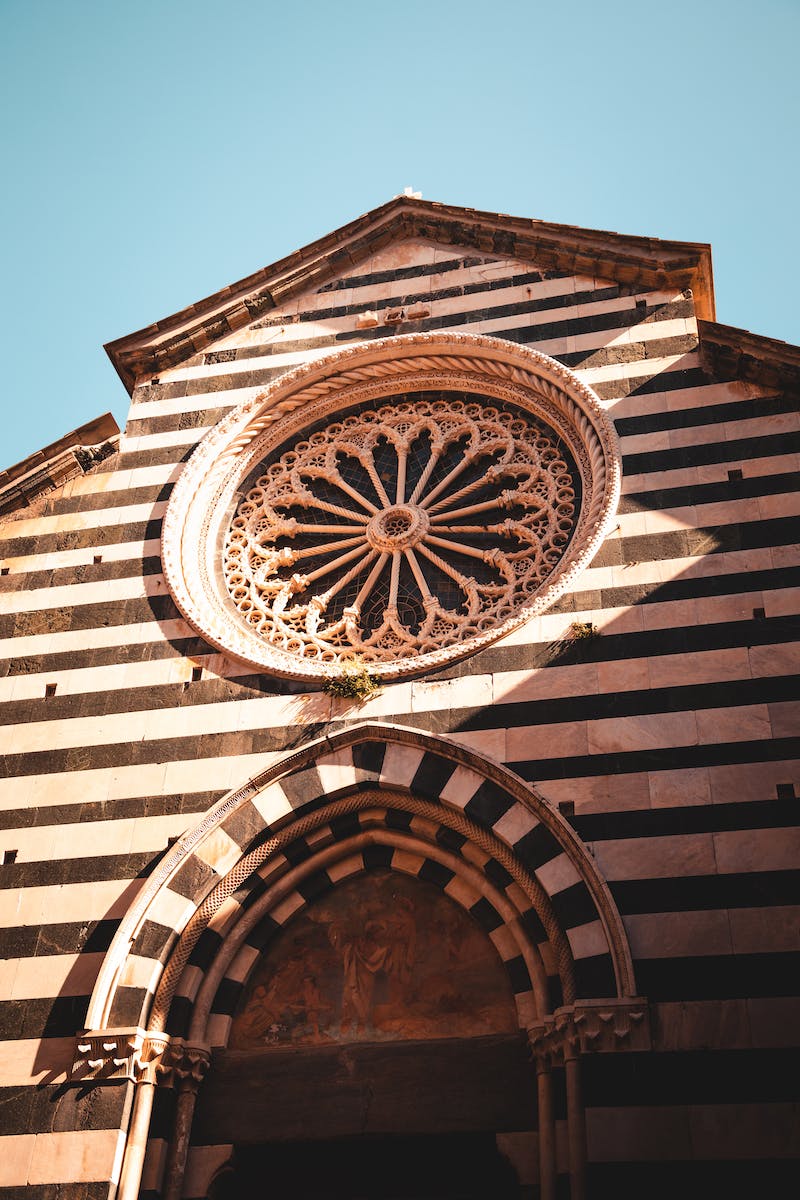 Introduction
• Linux, the core of the operating system, is considered a masterpiece of technology.
• It is a key driver of progress, enabling the internet to expand beyond local networks.
• Linux-based distributions are ubiquitous, powering a wide range of servers.
• However, when it comes to desktop environments like GNOME, Linux faces several challenges.
• Despite 20 years of development, no Linux distribution has surpassed Windows or macOS in terms of desktop usability.
Photo by Pexels
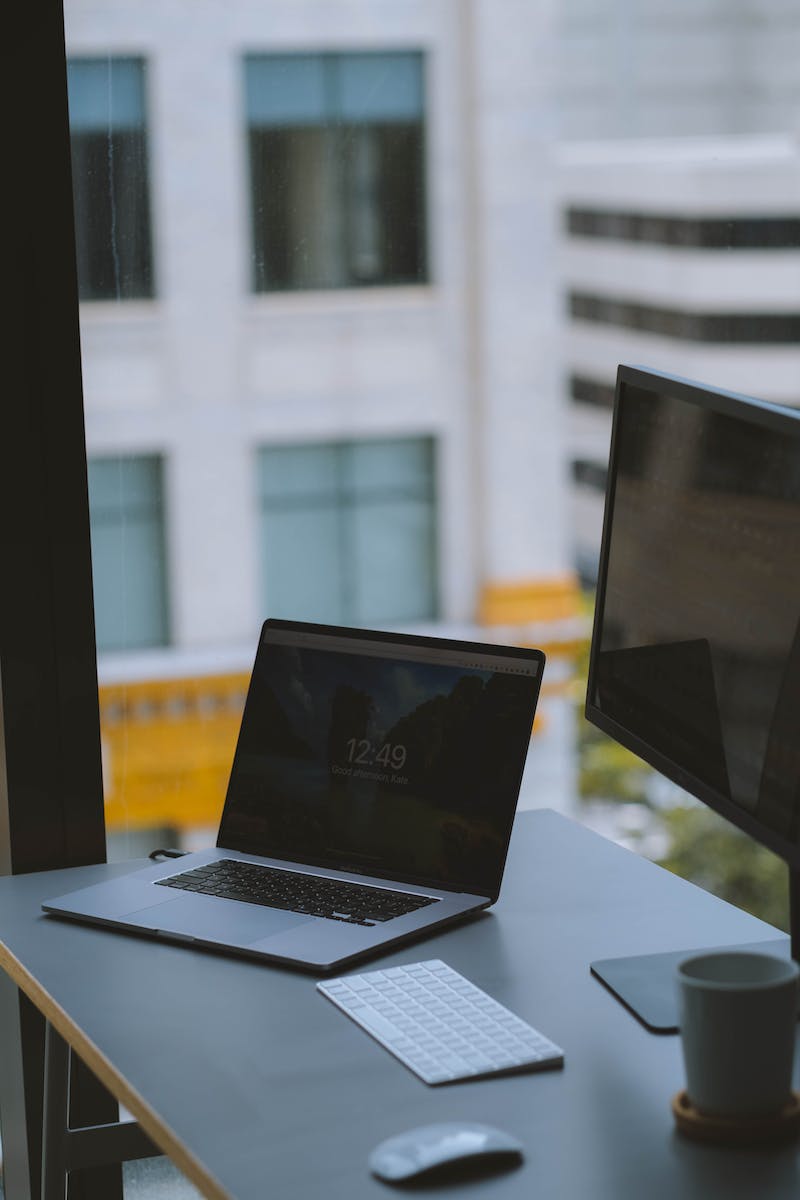 Personal Experience
• Despite initial enthusiasm, Linux on desktop hasn't delivered a seamless user experience.
• Setting up Linux distributions often requires extensive troubleshooting.
• High-resolution displays and software scaling present compatibility issues.
• Cross-platform software like Microsoft Office and Spotify often require manual configuration.
• Audio system issues, such as needing to restart PulseAudio for sound devices to work properly.
Photo by Pexels
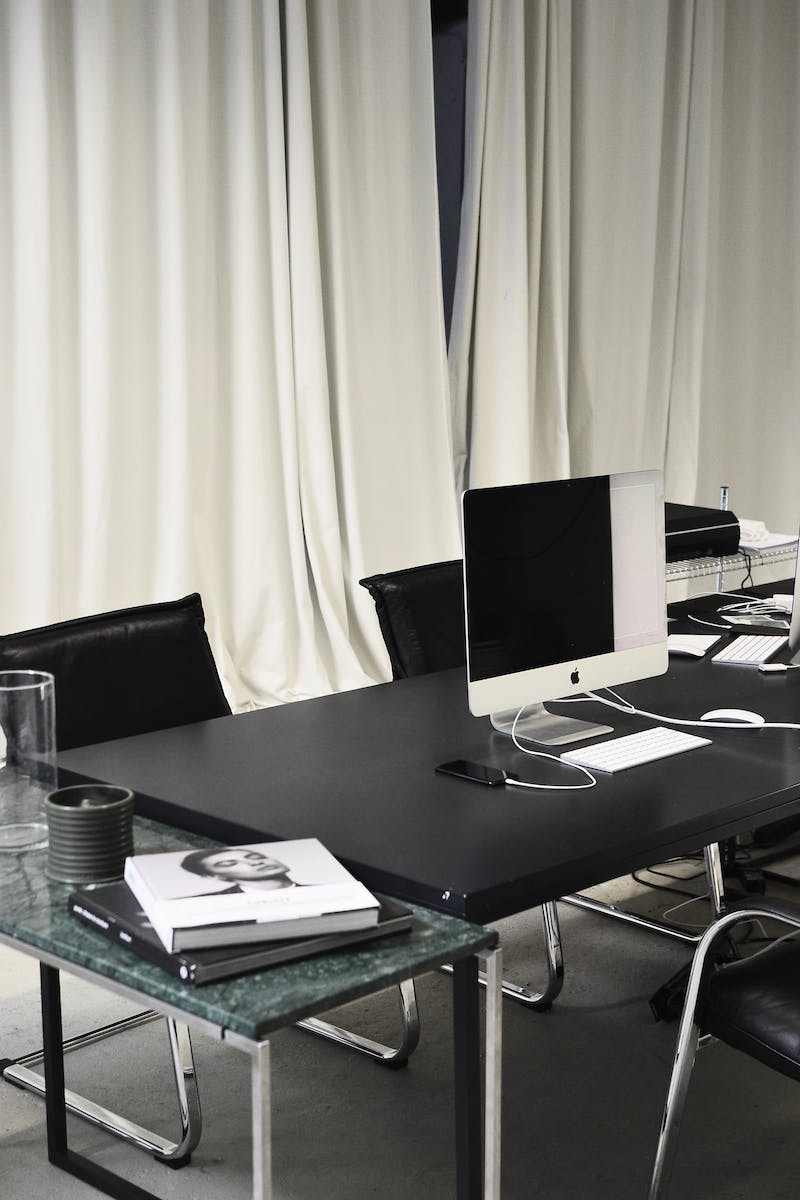 Hardware Compatibility
• Choosing hardware that is fully compatible with Linux can be a time-consuming process.
• Even with compatible hardware, battery life is often significantly shorter compared to Windows.
• Certain hardware components, like fingerprint scanners, lack proper Linux drivers.
• Controlling fan speeds is another challenge, resulting in noisy systems.
• Overall, Linux desktops require careful hardware selection and may still have performance drawbacks.
Photo by Pexels
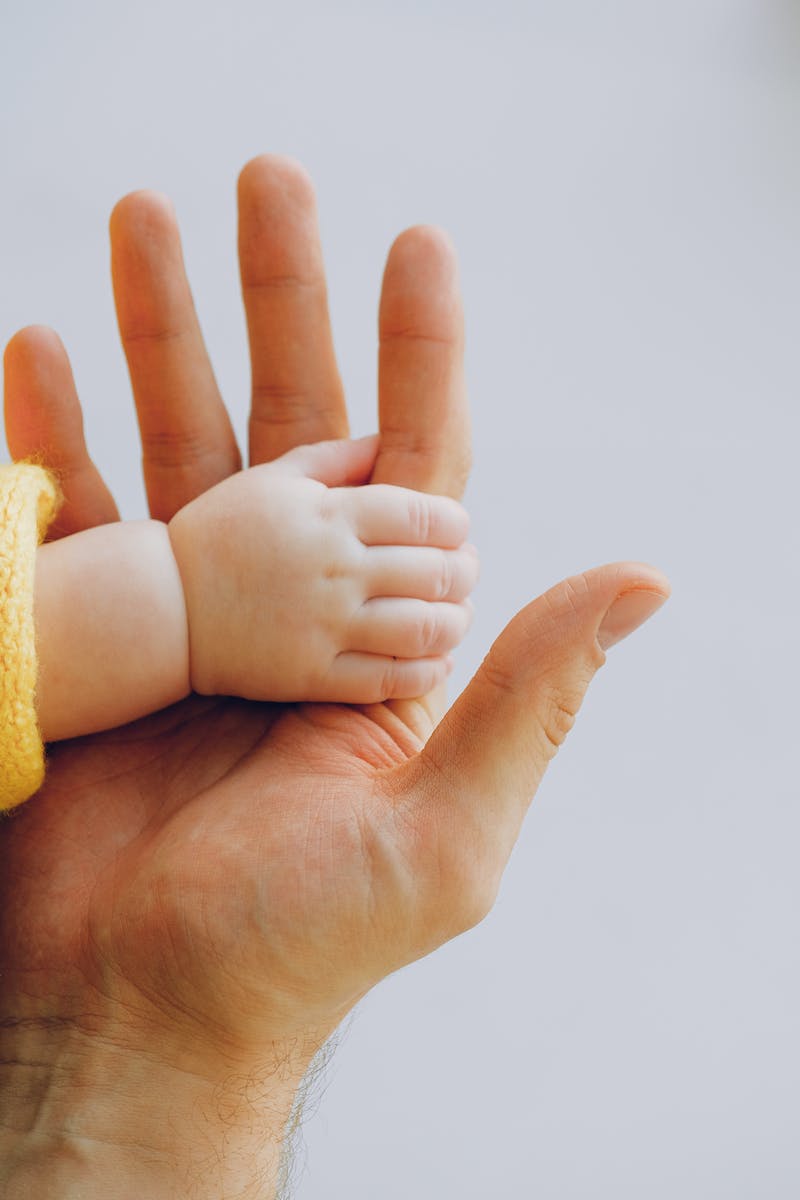 Software Support
• Linux users miss out on a wide range of software options not available on the platform.
• However, with the introduction of WSL (Windows Subsystem for Linux) on Windows, compatibility has improved.
• Most Linux-compatible software runs smoothly within WSL, eliminating the need for dual-booting.
• Linux users sacrifice access to specialized software but gain broader compatibility with Windows applications.
• Overall, Linux users face limitations in software availability, but the situation is improving with WSL.
Photo by Pexels
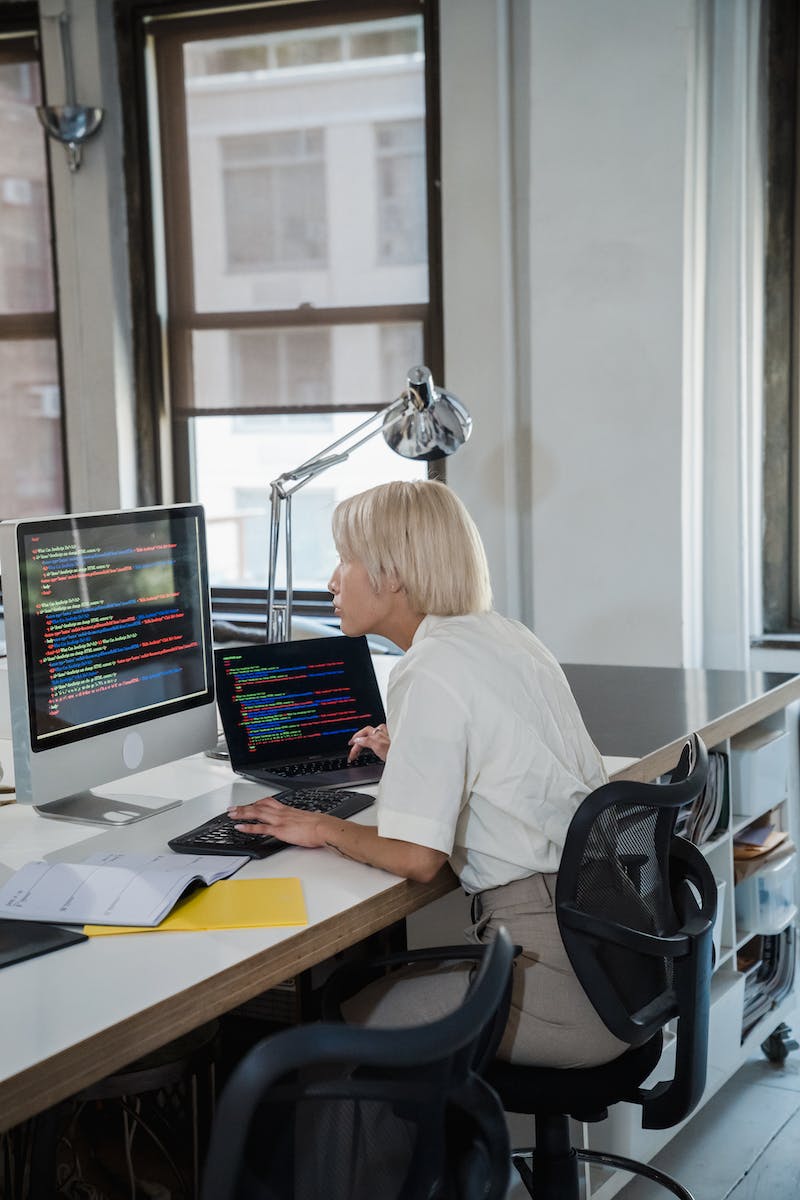 Update Issues
• Linux updates and patches require manual installation and can be challenging for some users.
• Updates often need to be installed via the command line interface or specialized software.
• Updates can cause driver conflicts, requiring further troubleshooting.
• By comparison, Windows updates can be installed automatically and do not disrupt driver functionality.
• Linux users may experience more frequent and time-consuming update processes.
Photo by Pexels
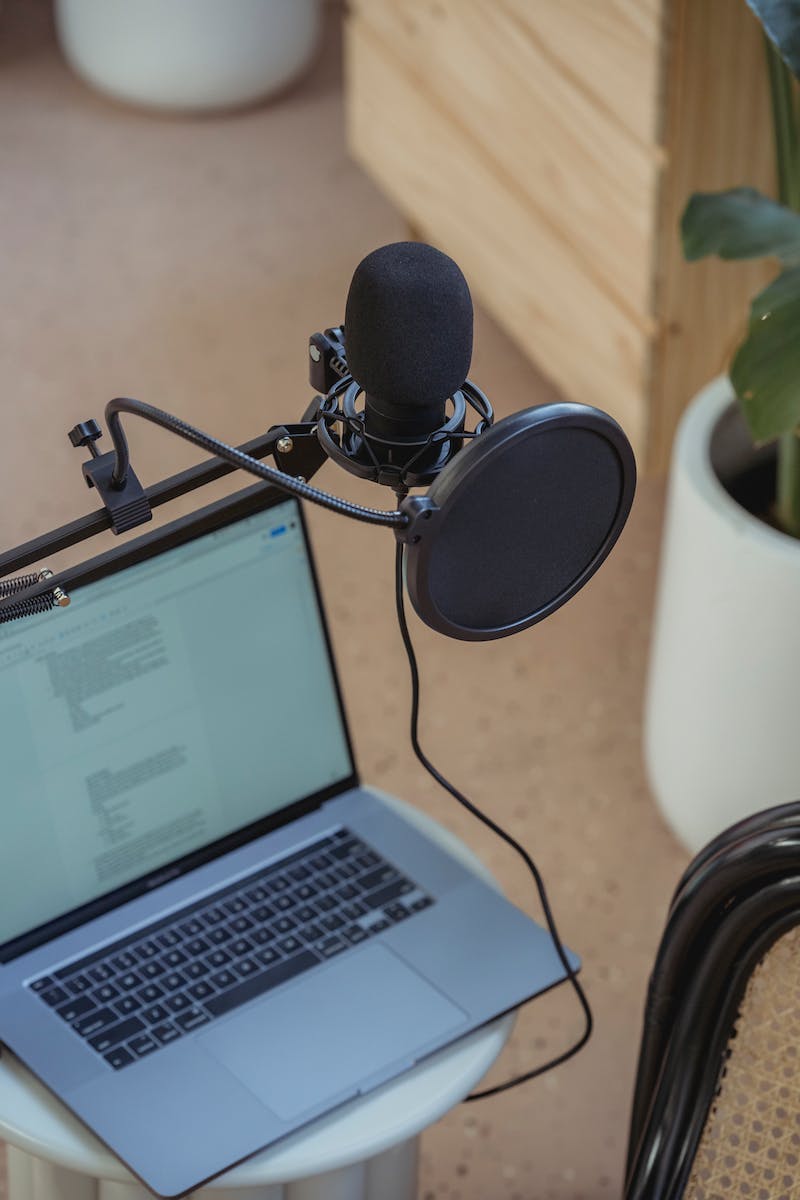 Conclusion
• Using Linux as a desktop operating system does not offer significant advantages over its competitors.
• Linux users often encounter more hurdles and limitations compared to Windows or macOS users.
• While Linux excels in server environments, its desktop usability remains subpar.
• Linux enthusiasts may miss out on popular software options and face ongoing compatibility challenges.
• In contrast, using Linux within WSL on Windows provides broader software compatibility.
Photo by Pexels
• Overall, Linux on the desktop requires more technical expertise and sacrifices convenience.